Prinect Anwendertage, 8. und 9. November 2013
Neue Geschäftsfelder im Verpackungsdruck mit Prinect
Sabine Roob
Gute Chancen: der stetig wachsende VerpackungsmarktGlobaler Verpackungsumsatz nach Regionen, 2010 / 2016
● PAT 2012 PrinectPackaging.pptx ● Sabine Roob ● November 2013
2
[Speaker Notes: The global packaging industry was worth $670 billion in 2010, having increased by over $120 billion since 2006. Pira predicts that
this market will swell by a further $150 billion between 2010 and 2016, by which time it
will be worth almost $820 billion.
The single biggest end use sector for packaging is the food industry which accounted
for 31% of demand in 2010 and will still grow.]
Geografische Verteilung
World Packaging Market 2009
€ 450 bn *
World Population 2009
6,8 bn
● PAT 2012 PrinectPackaging.pptx ● Sabine Roob ● November 2013
Source: Global Insight 2010
Source: Pira 2009, FR51
*Adjusted for price changes and currency fluctuations – Base year 2009
[Speaker Notes: Especially in the emerging market is a very high potential for growth. In Western Europe e.g.80% of the food is packed. In China it is still less than 20%.]
Verpackungsmarkt nach Materialienà Mehr als 200 Milliarden € Druckvolume
Packaging Market 2010:  € 454 bn *
Paper & Board
36%
Plastics
36%
Metal
15%
Glas
7%
Others
6%
Wood
● PAT 2012 PrinectPackaging.pptx ● Sabine Roob ● November 2013
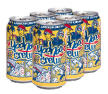 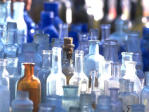 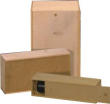 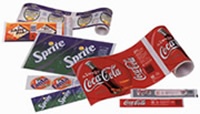 Labels
Bottles
Cans
Fabrics
Folding Boxes
Flexible
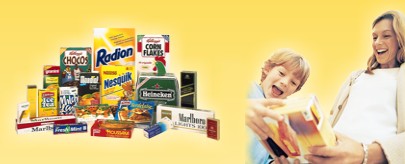 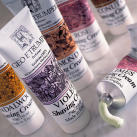 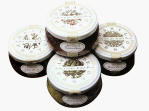 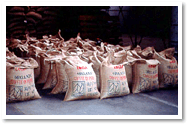 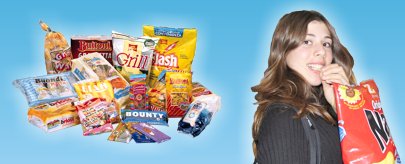 Tubes
Jars
Rigid
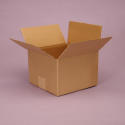 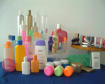 Corrugated
*Adjusted for price changes and currency fluctuations – Base year 2009  |  Paper & Board includes Flexible Papers like Bags, Sacks, Wraps & Pouches  |  Source: Pira 2010,  CA51 |  (No details for Flexible Paper (Market Volume approx. € 23 bn)
4
[Speaker Notes: If we look to this large market from the material side, paper, board and plastic are more than two third!]
Verpackungsmarkt nach Materialienà Der Zielmarkt für Heidelberg beträgt ca. 100 Milliarden €
Packaging Market 2010: € 454 bn *
Paper & Board
36 %
Plastics
36 %
Metal
15 %
Glas
7 %
Others
6 %
● PAT 2012 PrinectPackaging.pptx ● Sabine Roob ● November 2013
Wood
Market Volume: € 22 bn
Printed Volume: € 20 bn
Market Volume: € 69 bn
Printed Volume: € 24 bn
Market Volume: € 31 bn
Printed Volume: € 0 bn
Market Volume: € 26 bn
Printed Volume: € 0 bn
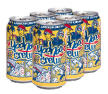 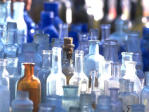 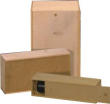 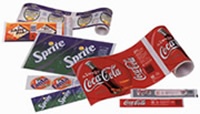 Labels
Bottles
Cans
Fabrics
Folding Boxes
Flexible
Market Volume: € 40 bn
Printed Volume: € 39 bn
Market Volume: € 70 bn
Printed Volume: € 39 bn
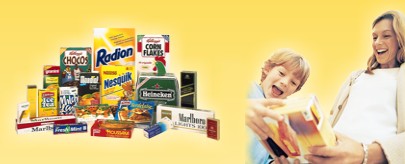 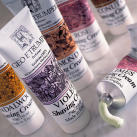 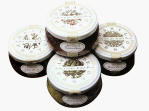 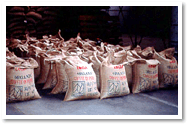 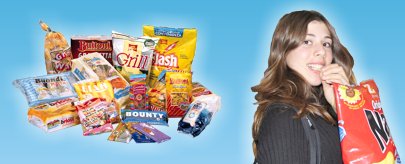 Tubes
Jars
Rigid
Market Volume: € 101 bn
Printed Volume: € 68 bn
Market Volume: € 95 bn
Printed Volume: € 17 bn
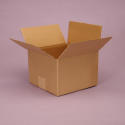 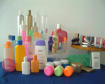 Corrugated
= Heidelberg Core Market
*Adjusted for price changes and currency fluctuations – Base year 2009  |  Paper & Board includes Flexible Papers like Bags, Sacks, Wraps & Pouches  |  Source: Pira 2010,  CA51 |  (No details for Flexible Paper (Market Volume approx. € 23 bn)
5
[Speaker Notes: For Heidelberg the areas label and folding box printed in offset and digital are the interesting applications.
Folding carton consumption is benefitting from the growth found in healthcare products, electrical goods,
and frozen and chilled foods, among others. 
So the packaging market is a great opportunity as well for Prinect!]
Country
Value [bn €]
US
106,53
Top 10
Japan
43,32
markets
China
40,45
by value,
Germany
26,60
2009
France
24,08
Italy
22,40
Spain
15,91
UK
15,56
Brazil
13,64
Canada
12,50
Region Asia / Pacific is expected to grow by 5,6 % and have surpassed North America in 2004
Packaging Products Market Size by Region in Billion €
(Actual: 2004-2009; Projection 2014)
● PAT 2012 PrinectPackaging.pptx ● Sabine Roob ● November 2013
CAGR:
3,1%
Middle East/Africa
CAGR:
-0,8%
E. Europe
Latin America
CAGR:
 1,1%
W. Europe
CAGR:
-1,6%
CAGR:
 2,6%
Country
CAGR 09-14
India
10,6%
Top 10
Asia
Pacific
CAGR:
 5,6%
CAGR:
 0,2%
China
9,6%
CAGR:
 2,3%
growth
Egypt
7,4%
markets,
Turkey
7,2%
2009-2014
Indonesia
7,0%
CAGR:
 -0,8%
CAGR:
 1,0%
CAGR:
 2,3%
North America
Brazil
6,2%
Russia
6,1%
Ukraine
6,1%
Tunisia
5,8%
Hong Kong
5,8%
*Adjusted for price changes and currency fluctuations – Base year 2009
Source: Pira 2009,  FR51
Paper and board is expected to grow by 3,2% per year
Packaging Products Market Size  by Material in Billion €
(Actual: 2004-2009; Projection 2014)
● PAT 2012 PrinectPackaging.pptx ● Sabine Roob ● November 2013
CAGR:
3,1%
Other
CAGR:
-0,8%
CAGR:
2,1%
Glass
Metal
CAGR:
 1,8%
CAGR:
-1,5%
CAGR:
 1,9%
Flexible Plastics
CAGR:
 4,2%
CAGR:
-0,2%
CAGR:
2,8%
CAGR:
 4,2%
Rigid Plastics
CAGR:
 1,6%
CAGR:
 4,6%
CAGR:
3,2%
CAGR:
 -1,7%
CAGR:
 0,8
Paper 
& Board
*Adjusted for price changes and currency fluctuations – Base year 2009
Paper & Board includes Flexible Papers like Bags, Sacks, Wraps & Pouches
Source: Pira 2009,  FR51
Komplette Lösung für Faltschachteln & Etiketten im Offsetdruck – vom Design bis zur Weiterverarbeitung!
Gleicher Workflow wie für Akzidenzen, aber mit speziellen Verpackungsfunktionen!
Der einzige komplett integrierte Workflow für Verpackungen 
Weniger Fehler, kürzere Rüstzeiten und weniger Makulatur in Druck und Weiterverarbeitung
Spitzenqualität, zu jeder Zeit wiederholbar!
Mehr Transparenz & Kostenkontrolle
● PAT 2012 PrinectPackaging.pptx ● Sabine Roob ● November 2013
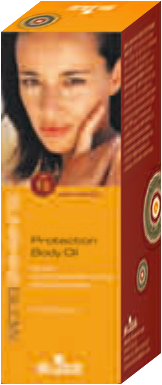 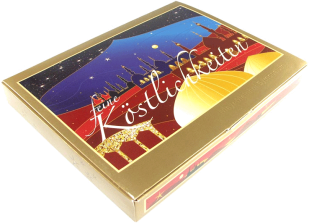 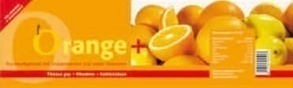 8
[Speaker Notes: So we modified and enhance Prinect since 2008 to fulfill as well the requirement for folding box and label production. 
The advantages of Prinect integration are more or less the same like for commercial, but in packaging production even more important. High production volume with a lot of repeat jobs and legal specifications for food and pharmaceutical packaging require industrialized production and control.]
Prinect, der integrierte Druckereiworkflow
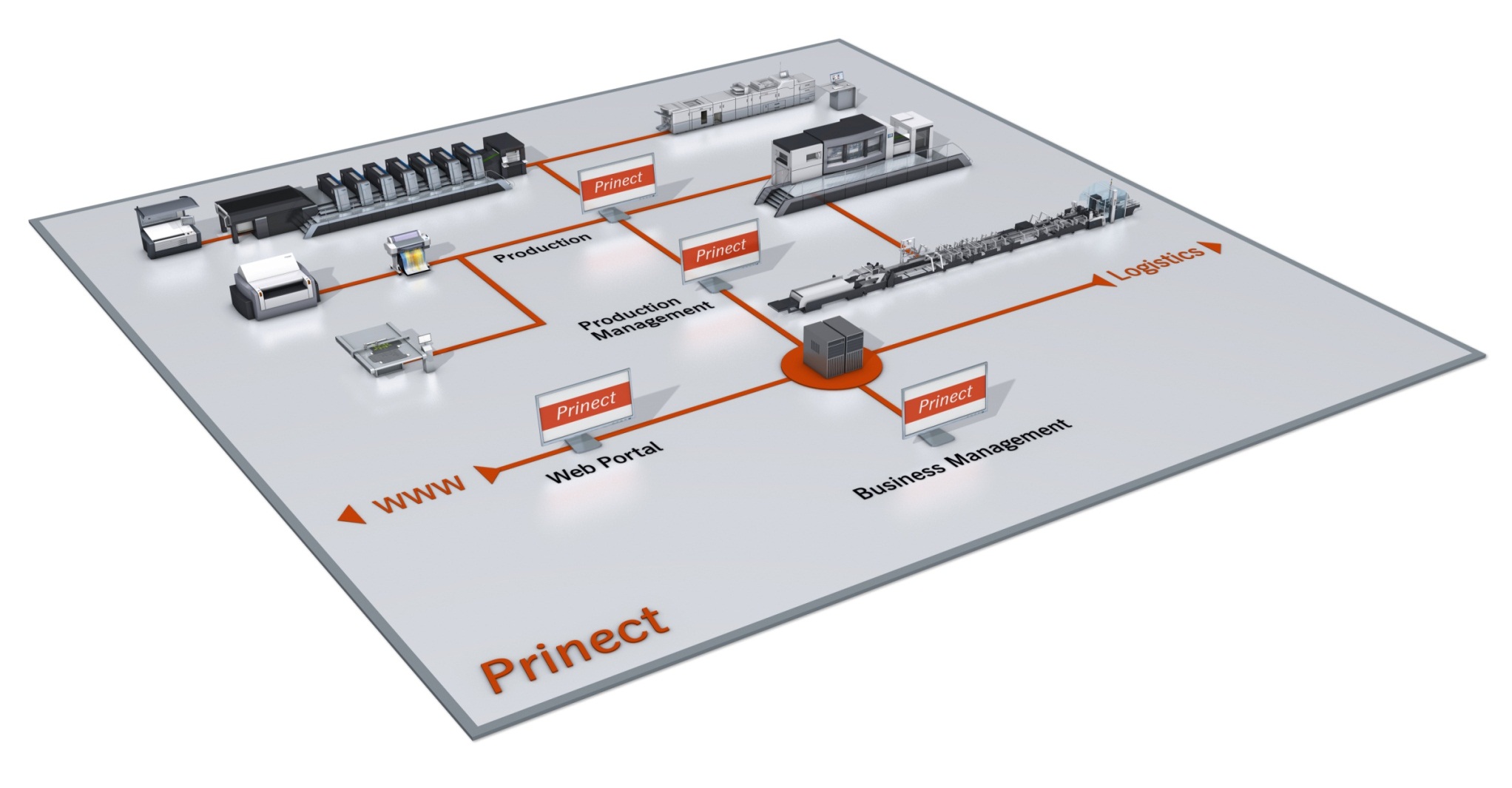 ● PAT 2012 PrinectPackaging.pptx ● Sabine Roob ● November 2013
Packaging Print Workflow
9
[Speaker Notes: This model of a completely integrated print shop is familiar to you.
Like for commercial all areas are connected via Prinect in one combined system and work on same data. (Show red lines to central server)
Especially for packaging we have added the structural design – symbolized by the cutting table. And of course in finishing we have die cutters and folder-gluers.
Dedicated packaging terminology and administration structure are implemented.]
Schnelle, einfache Entwürfe, Layouterzeugung und Werkzeugdesign
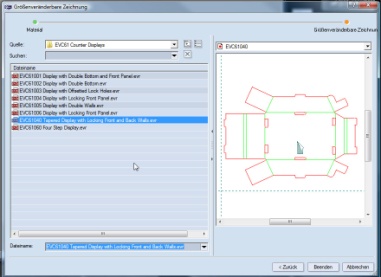 Prinect Package Designer
Schnelles, fehlerfreies Design von Verpackungen und Displays
3D Softproofs für schnelle, kostengünstige Kommunikation mit Kunden
Illustrator Plug-in zur einfachen, genauen Erstellung des Grafikdesigns
Effiziente Layouterzeugung
Kostenreduzierung in der Produktion
Exakte Informationen für die Kostenkalkulation  im MIS – ohne Opetratoreingriff!
Präsentationen\Movies\Film_Illustrator_NEU.wmv
● PAT 2012 PrinectPackaging.pptx ● Sabine Roob ● November 2013
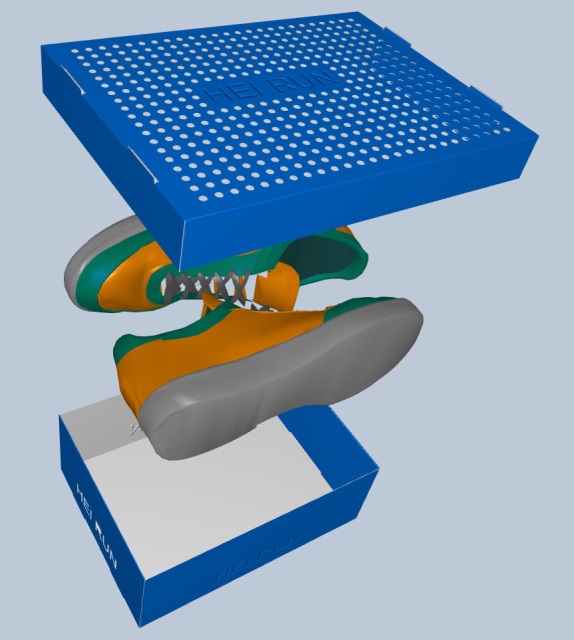 10
[Speaker Notes: For creation of drafts we offer with Prinect Package Designer a CAD – Computer Aided Design – Software that is completely integrated into the Prinect Workflow. Parametric design allows the automatic creation of the structural design. Libraries with more than 1500  ready-to-use drafts for packages, tablets, displays etc. including all ECMA- und FEFCO-Standards only need the individual dimensions. Parametric components drastically reduce production time of individual products and make the design absolutely reliable.

The result can be checked in 3 D view. This interactive PDF can also be provided as softproof for the customer. Since Prinect 2013 the 3D simulates as well refinement effects like embossing, metallic foils and so on. This saves costs and speeds-up the approval process.

Graphic design is not the competence of Heidelberg and also not of our customers. But of course we want to ensure that the graphic design fits optimal to the shape and can be prepared for printing in prepress. So we not only export the data in all common formats as PDF, EPS oder Adobe Illustrator  but we also offer an Illustrator-Plug-In. Please see a short video showing how it is possible to work directly on the 3D data. As you can see it is for example possible to exactly position an object over edges – also, if the single areas lie not directly next to each other in the flat draft. 

It is already here in Prinect Package Designer where the following production costs are considered: sheet layouts are created with minimum waste. Herebye different machine formats can be compared. And of course the layout can be used for creation of die cutting tools, if required. Since version 13 nesting of different shapes can be calculated automatically. This is especially for label gang forms a great help!
Besides the box type and the exact dimensions are forwarded to be used as presetting data at the folder gluer to reduce make-ready and waste and to make the processing more exact.

Integrated with Prinect and a packaging dedicated MIS – e.g. Boxsoft – Package Designer delivers all the info for estimation. If standard box designs are used, this can happen even automatically without any user interaction.]
Verschiedene Bestellarten
Artikel können auf verschiedene Arten bestellt werden:
Manuelle Anlage einzelner Jobs mit ein oder mehreren Artikeln im MIS/ERP oder Prinect Cockpit
Bestellung über eine Excelliste (Menge je Artikel etc.)
Übersetzung in csv-Dateien
Jede Zeile wird ein Job im Cockpit
Jobs können zu Sammelaufträgen zusammengefasst werden
Bestellung über einen Webshop
11
● PAT 2012 PrinectPackaging.pptx ● Sabine Roob ● November 2013
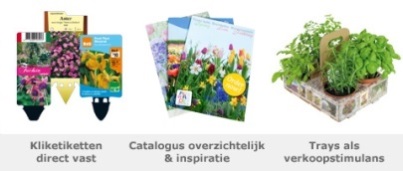 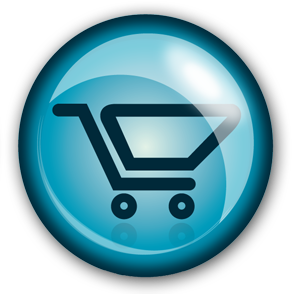 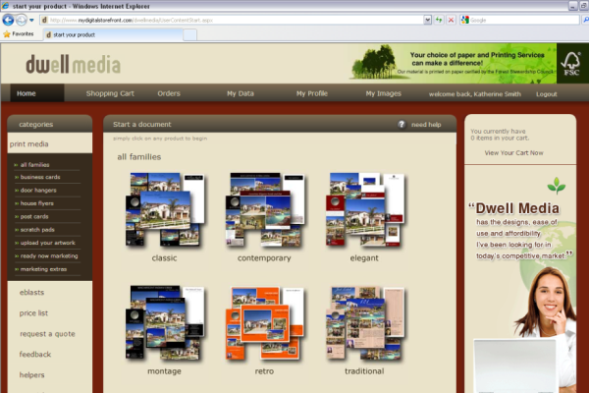 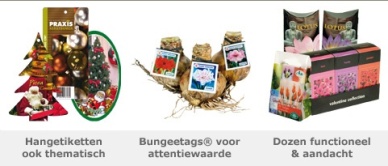 [Speaker Notes: Ordering of new articles can be done like in commercial in the standard way or via web-to-print. But for label production often excel lists with many different articles with different amaounts are delivered by the print buyer. In this case it is not necessary to type in the orders manually, but the excel list can be converted to a csv-file which creates automatically the Prinect jobs with the required data. That can save a lot of time and avoids mistakes due to wrong capturing of the amounts.]
Integrierte Produktionsplanung und -kontrollePrinect Scheduler
Elektronische Plantafel
Kompletter, aktueller Überblick
Optimale Kontrolle, schnelle Reaktion
Reduzierung der Rüstzeiten
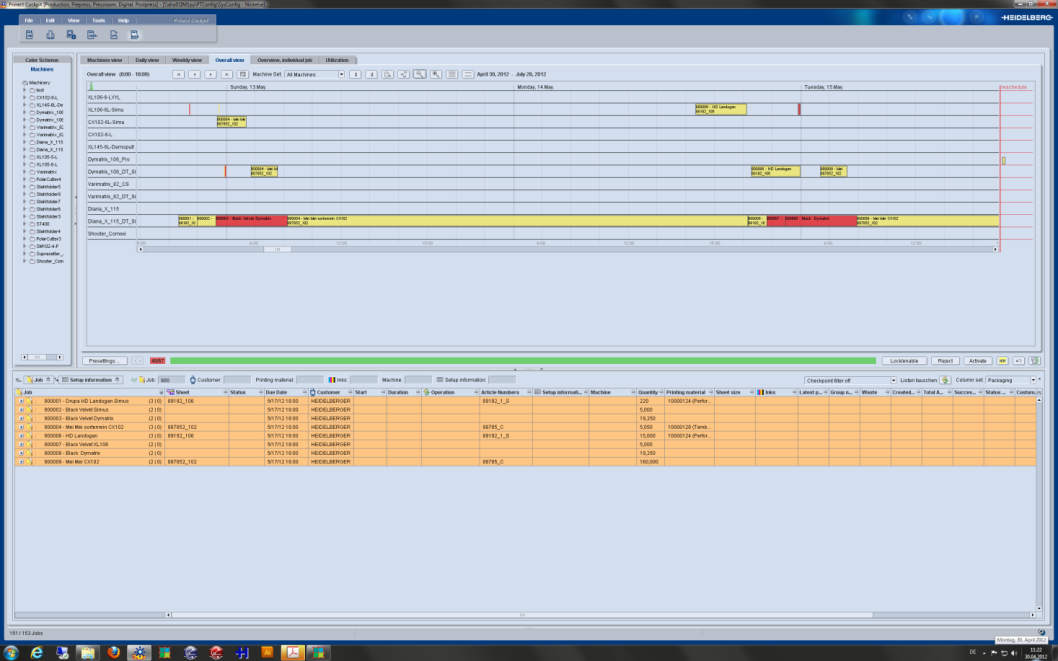 ● PAT 2012 PrinectPackaging.pptx ● Sabine Roob ● November 2013
12
[Speaker Notes: For the intelligent production planning Prinect Scheduler – the electronic planning board – can be used. Checkpoints for material and tool availablity can be used as an early-stage warning tool if plates, carton or tools are not available at a certain time to react in time and reduce down time.

It is also possible to sort jobs within a specified time frame regarding print color, die cutting tools or box types – group them and plan them one after the other to reduce set-up times at the machines drastically. This often results in much more time saving than any other action.]
Pre PressPrinect Prepress Manager and PDF Toolbox
PDF-basierter Workflow zur druckgerechten Einzelnutzenaufbereitung
Prinect Prepress Manager für automatische Bearbeitung
PDF Toolbox für leichtes Bearbeiten von PDF-Daten
  Überprüfung des grafischen and stukturellen Designs
  Neue plug-ins wie Barcode und Object Editor
  Alle Informationen werden gespeichert für Wiederholaufträge in gleicher  Qualität
● PAT 2012 PrinectPackaging.pptx ● Sabine Roob ● November 2013
movies\PDFTB P12 new features.avi
13
[Speaker Notes: In Prepress it is necessary to check, if graphic and structural design fit exactly together. Therefore we enabled PDF Toolbox to import as well CFF2 data, so that we can place the two designs on to of each other and check that they fit.
For interactive one-up preparation we added new plug-ins e.g. to exchange EAN or other barcodes to ensure their ligability. Since version 13 as well two-dimensional codes QR and Datamatrix are supported, which are often used on packages and labels to link the user to the according web site with more info about the product.
In packaging more spot colors and refinements are  required. That was the reason to develop the object editor. Together with the color and coating editor it allows fast creation of new separations as well as modification of object features.]
Multicolor zur Reduzierung von Sonderfarben
Intelligenter Ersatz der Sonderfarben durch CMYK plus Orange, Grün und Blau
Weniger Farbwechsel, weniger Waschvorgänge, stark reduzierte Rüstzeit! 
Geringere Maschinenstillstandzeiten 
Weniger Lagerbestand von Sonderfarben
Sonderfarben müssen nicht für Anicolor qualifiziert werden
Höhere Prozesssicherheit durch einheitliches Farbverhalten
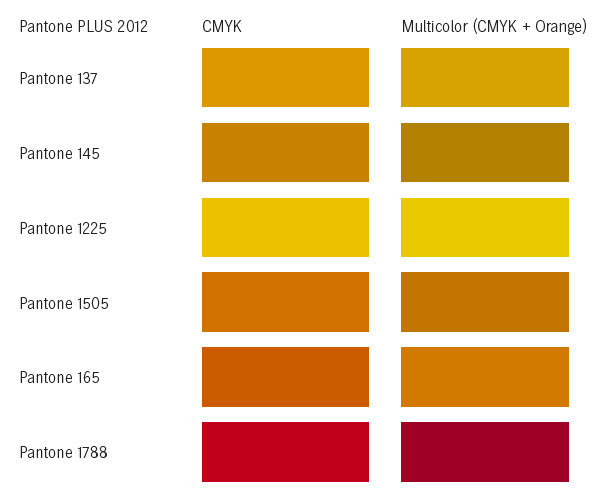 ● PAT 2012 PrinectPackaging.pptx ● Sabine Roob ● November 2013
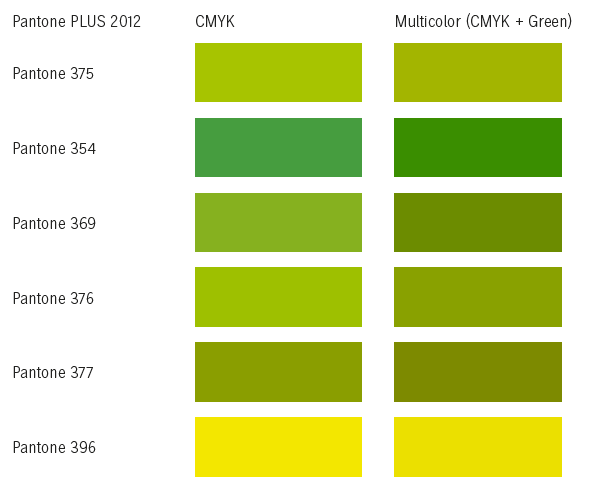 14
[Speaker Notes: To reduce the costs, especially if you print many short runs, Heidelberg offers spot color replacement with Multicolor. Approx. 80% of Pantone and HKS colors can be simulated with CMYK plus orange, green and blue. The Prinect software calculates the replacement and the quality of the result. You decide what is good enough!]
BogenvorbereitungPrinect Signa Station Packaging Pro
Effektive Druckbogenaufbereitung
Im- und Export aller CAD-Formate
Step & Repeat mit Verschnittminimierung
Sammelformerstellung
3D-Modell: Virtueller Proof für strukturelles Design
Beschnittpfad-Definition
Intelligentes Markenhandling
Barcode-Erzeugung
Erzeugung der Voreinstelldaten für Druck und Weiterverarbeitung 
Schnelle Bogenaufbereitung
Kürzere Rüstzeiten für Druck und Weiterverarbeitung
● PAT 2012 PrinectPackaging.pptx ● Sabine Roob ● November 2013
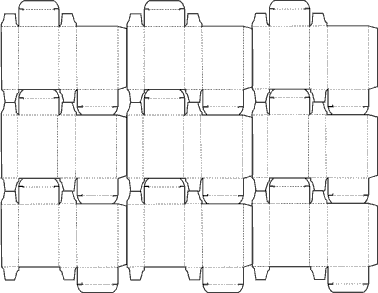 15
[Speaker Notes: Sheet preperation takes place in Prinect Signa Station. For the special requirements for pacaking many new features were implemented with the option Packaging Pro in 2008. Here all common CAD data formats can be imported and  - if requested- be converted into other formats. In case there is no layout, this can be created easily with efficient step and repeat functions.

As in Prinect Package Designer also here a 3D softproof of each individual one-up can be created. This interactive PDF can be sent to the customer via Remote Access or Email. The customer only needs an Acrobat Reader. 

Printing free areas can be specified with a few clicks using the clip path function.
Marks and control elements can be added. Space-saving minispots for color control at the printing machine, waste numbers for the fast set-up at the die cutter as well as barcodes and glue flap codes are very useful for packaging printers. The exact data is sent as presetting data to the machines and therefore reduces the set-up times.]
Bogenoptimierung für SammelformenPrinect Signa Station Sheet Optimizer
Automatische Positionierung mit Platzoptimierung und Überproduktionsminimierung
Verteilung auf CAD-Layout oder leerem Bogen
Optimierung basierend auf Produktionskosten inkl. Unterstützung mehrerer Bögen
Erfolg: drastische Einsparungen bei Platten und Rüstzeiten!
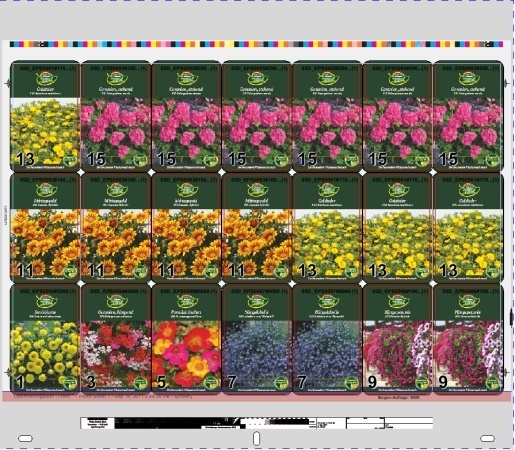 ● PAT 2012 PrinectPackaging.pptx ● Sabine Roob ● November 2013
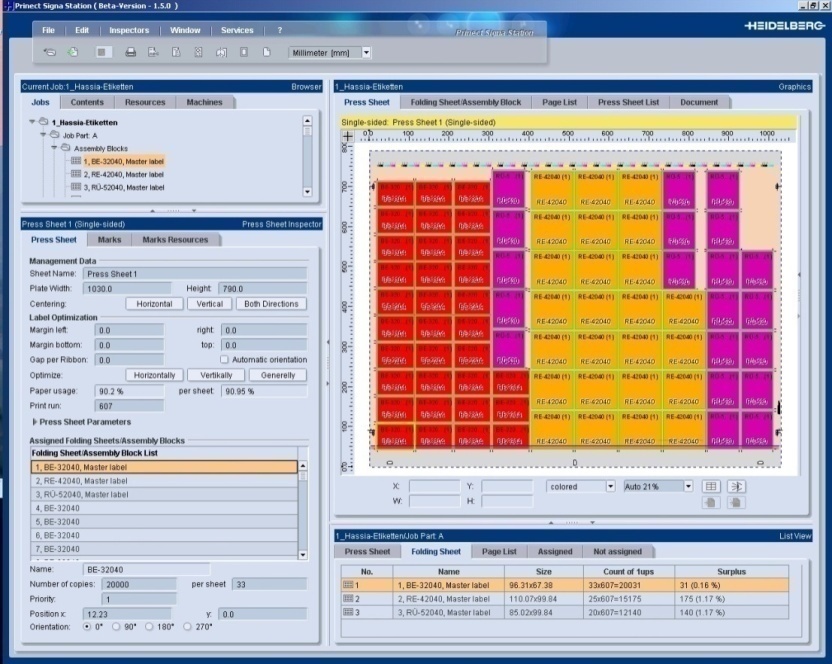 movies\Optimizer.wmv
16
[Speaker Notes: If several articles with different run lenghts shall be printed as gang form, the optimal sheet layout can automatically be calculated. These articles can be positioned on the layout. 

As you can see in this short video this is also possible with name conventions without a compete Prinect system.

In case of rectangular one ups, for example labels, these are distributed freely considering the ability to be finished at the die cutter. Upon request the articles can also be distributed over several sheets. The decision, how many sheets are produced is based on cost parameters. 

With the intelligent creation of gang forms plate costs and set-up times can be reduced drastically.]
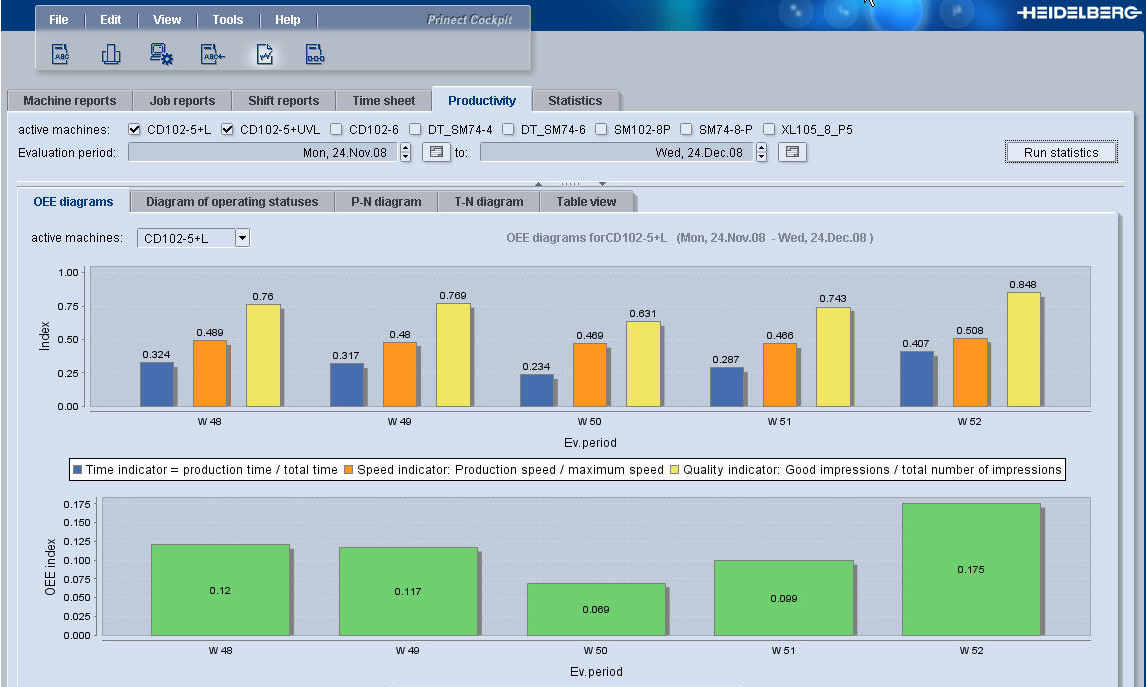 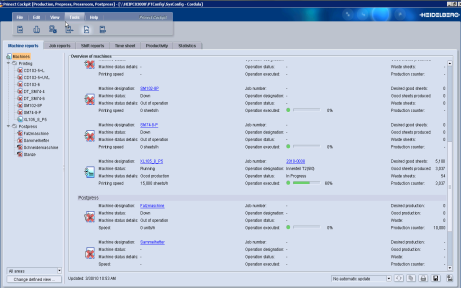 DruckintegrationPrinect Pressroom Manager
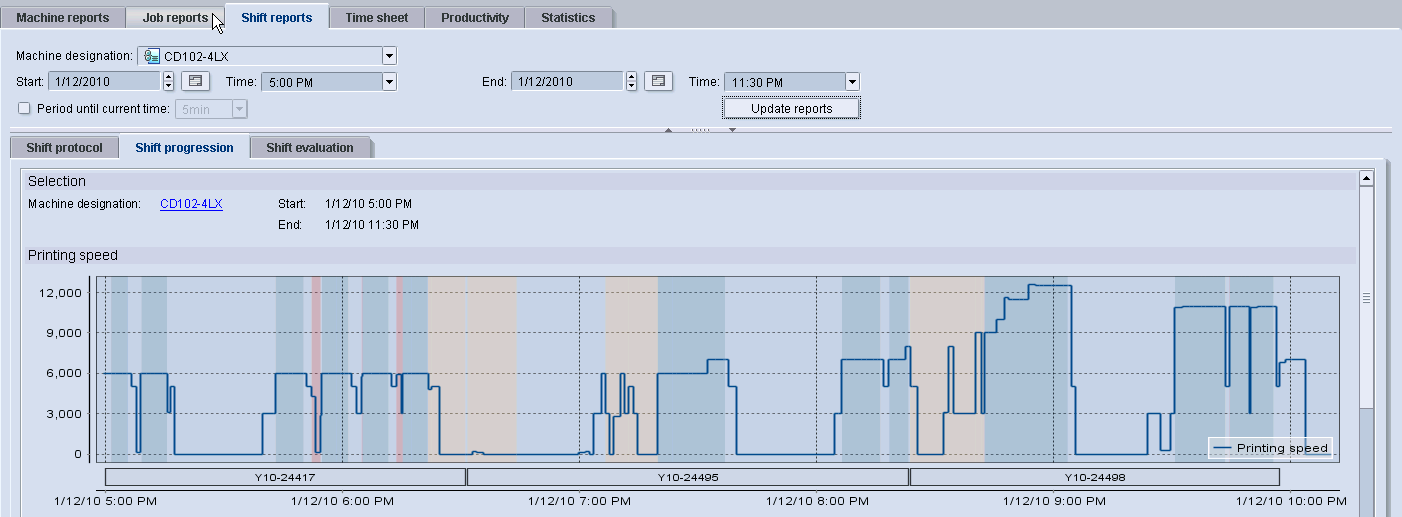 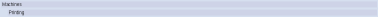 Übernahme der Voreinstelldaten aus MIS/ERP und Prepress
Schnelles Rüsten 
Online-Rückmeldungen der Maschinen
Exakte Daten für die Produktionsanalyse und Nachkalkulation
Prinect Mobile und Prinect Performance Benchmarking weltweit
Exakte Berichte helfen, den Workflow zu optimieren
● PAT 2012 PrinectPackaging.pptx ● Sabine Roob ● November 2013
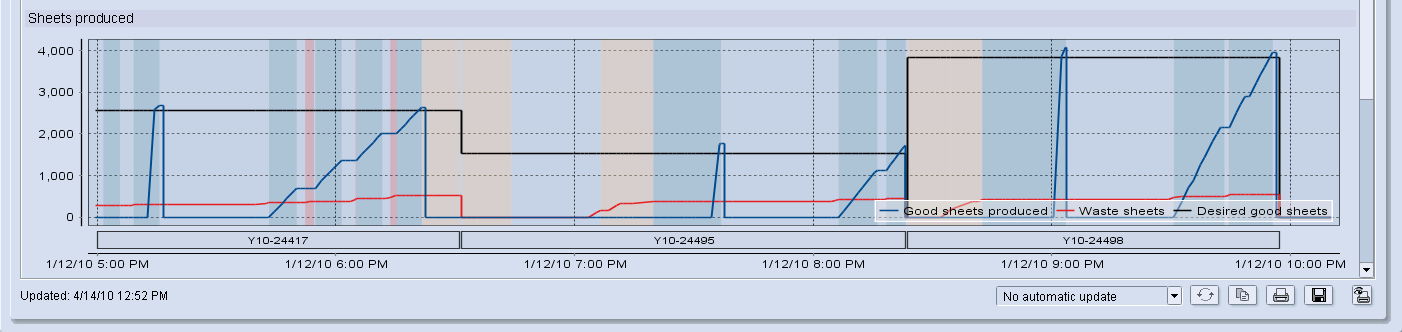 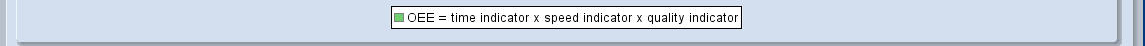 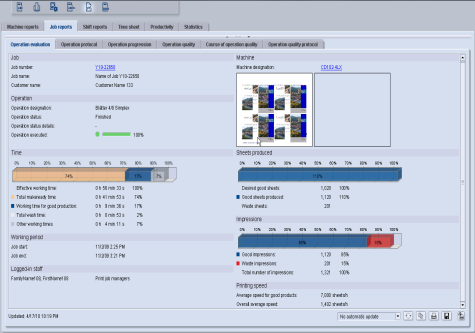 17
[Speaker Notes: After plate output, we come to printing.
I assume you all know Pressroom Manager. It´s reporting tools are even more important in packaging since there are often repeat jobs. Prinect Manager does not only safe time by providing all info from the previous job, but ensures as well same quality. And with Analyze Point you can check each job or customer to make sure to have highest profitability.]
Farb- & Qualitätsmanagement
ICC-Profilberechnungen
Integriertes Colormanagement im Druck
100% Checks
Topqualität – stabil und jederzeit wiederholbar!
18
● PAT 2012 PrinectPackaging.pptx ● Sabine Roob ● November 2013
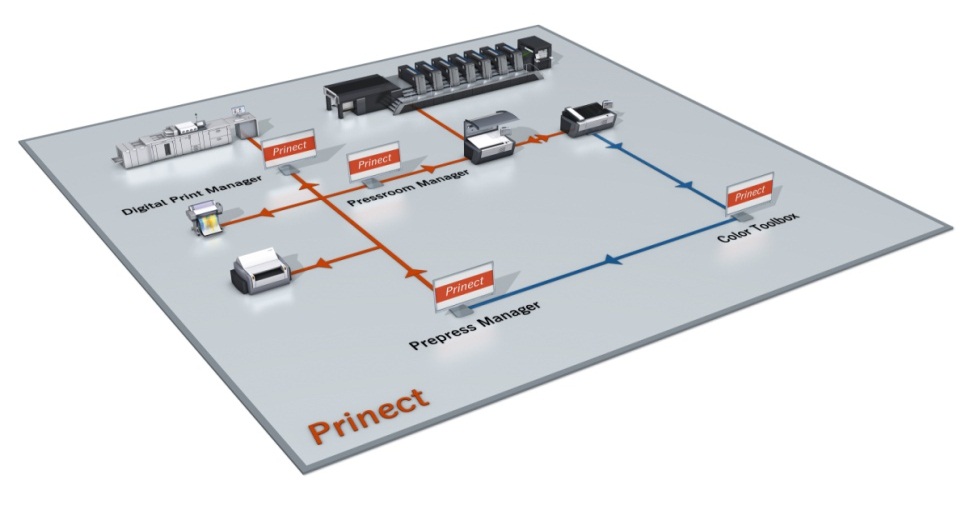 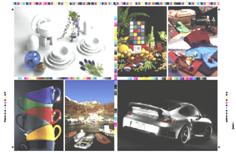 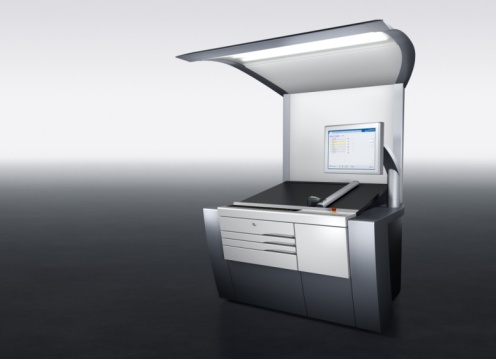 [Speaker Notes: To ensure highest quality in printing, different measuring tools for inline and offline measurements are used to directly control color.
100% control by scanning of each separate sheet and comparison with one „ok-sheet“ or released PDF are very helpful especially for printing pharmaceutical or luxary packages.
The results can be forwarded as quality reports. All machine setups are saved together with the job data and are directly available for repeat orders.]
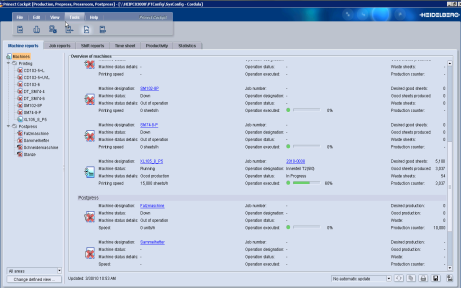 WeiterverarbeitungsintegrationPrinect Postpress Manager
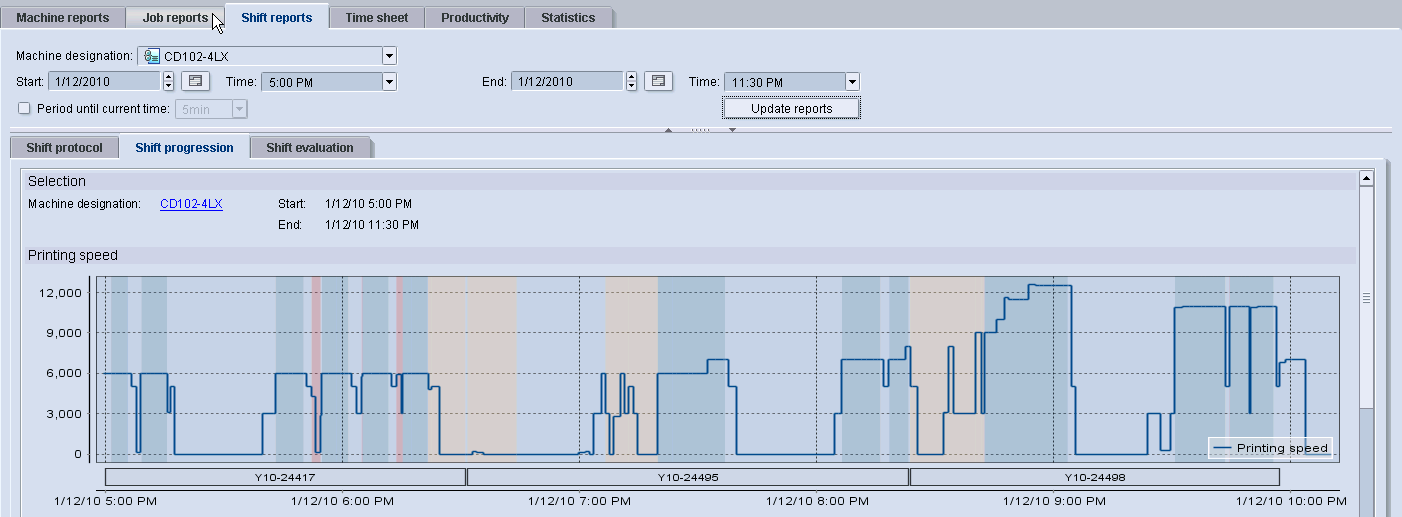 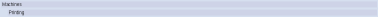 JDF-Daten von MIS/ERP und Prepress werden in Voreinstelldaten übersetzt
Schnelles Rüsten 
Online-Rückmeldungen der Maschinen
Exakte Daten für die Produktionsanalyse und Nachkalkulation
Prinect Mobile: Überblick über den Status aller Aufträge von überall
Exakte Berichte helfen, den Workflow zu optimieren
● PAT 2012 PrinectPackaging.pptx ● Sabine Roob ● November 2013
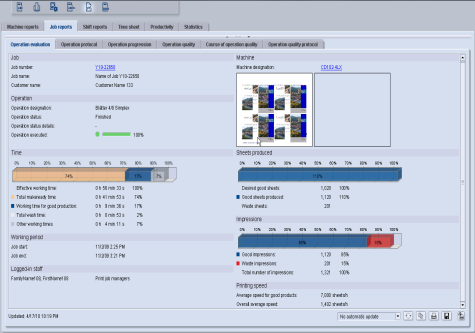 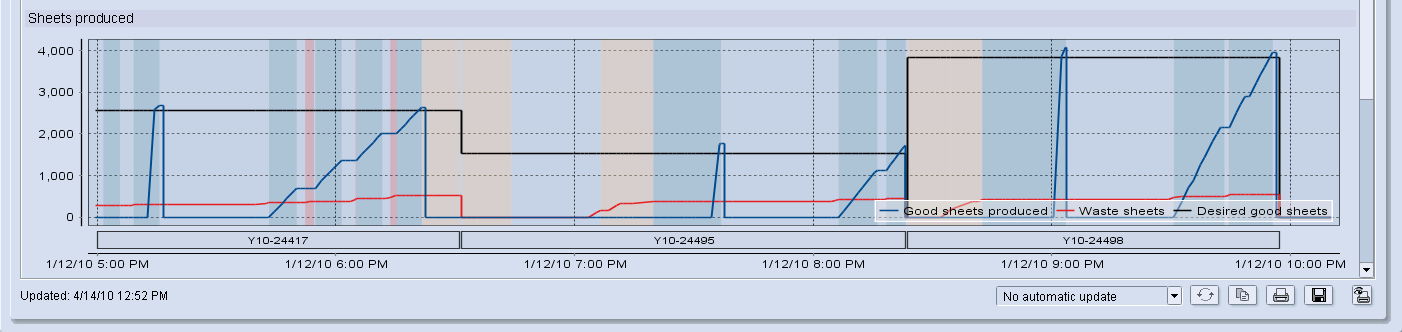 19
[Speaker Notes: As in printing, all integrated finishing machines receive all job data and make-ready information. 

At the Dymatrix die cutter the feeder can be set up automatically. Besides the corresponding toolset number is provided. Waste numbers on the print sheet can help during set-up.

Diana folder gluer receives box type and dimensions, so that with Autoset the modules can be set-up accordingly. This reduces the set-up time only slightly as the reconstruction of the modules takes most time, but it increases the accuracy.

But much more important in finishing is production and cost transparency. The feedback analysis for re-calculation and numerous reports is highly appreciated to see if the production was cost-effective.

All machines which can not be integrated online as they have no electronic control or come from other providers, can be integrated into the workflow via data terminals. This means, the operator transfers the data between machine and the data terminal integrated in Prinect.]
Prinect Anwendertage, 8. und 9. November 2013
Vielen Dank für Ihre Aufmerksamkeit!
Sabine Roob
[Speaker Notes: Well, I hope that gave you a good impression on how Prinect can help to extend your business as well in direction of folding boxes and labels. Sebastian will show now a live example. If you have any questions, please ask directly. We are open for any discussion.
Thank you very much for your attention.]